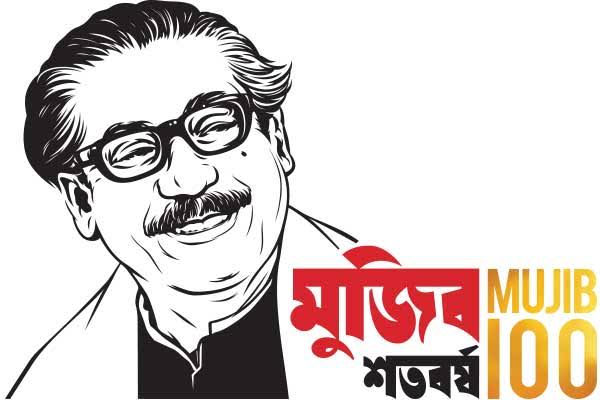 সবাইকে মুজিব বর্ষের শুভেচ্ছা
স্বাগতম
পরিচিতি
মোঃ আখলাক হোসেন 
সহকারী শিক্ষক 
নারহট্ট সরকারি প্রাথমিক বিদ্যালয়, কাহালু, বগুড়া।
akhlak.chemist@gmail.com
পাঠ পরিচিতি
শ্রেণি: প্রাক-প্রাথমিক 
বিষয়: ভাষার কাজ (বাংলা) 
পাঠ: বর্ণ পঠণ
শিখনফল
৩.২.১০ ধ্বনির প্রতীক(বর্ণ) শনাক্ত করতে পারবে।
আজ আমরা পড়ব
ৎ-
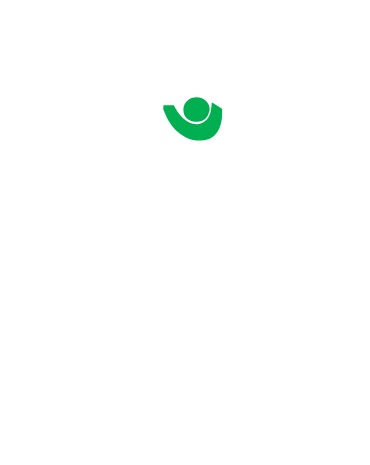 ৎ
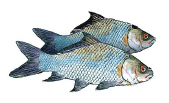 মৎস্য
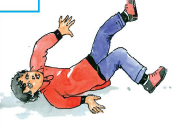 ৎ
চিৎপটাং
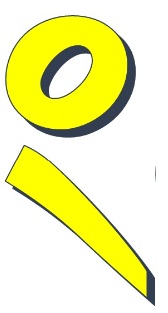 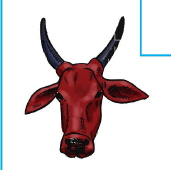 শিং
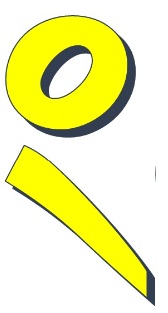 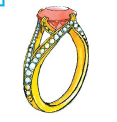 আংটি
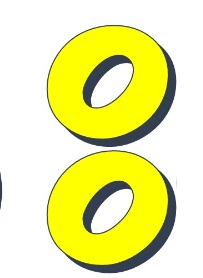 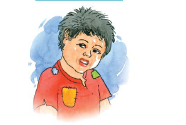 দুঃখী
খালি ঘরে সঠিক বর্ণ লিখি
ধন্যবাদ